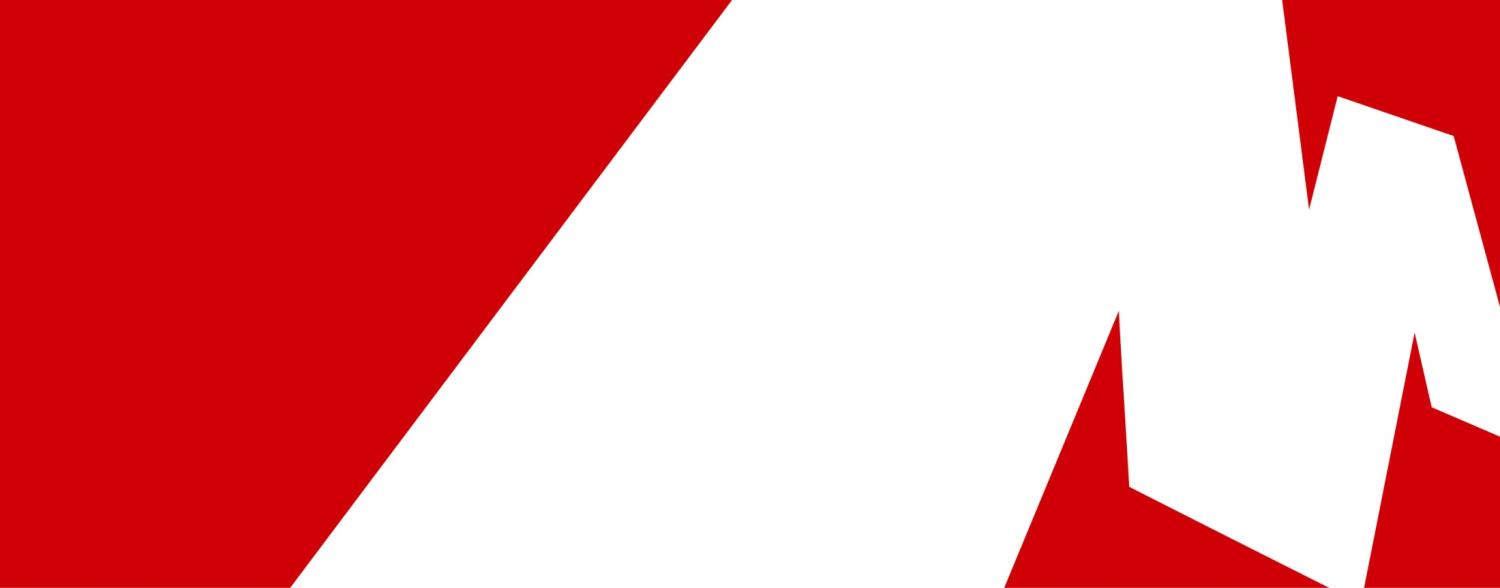 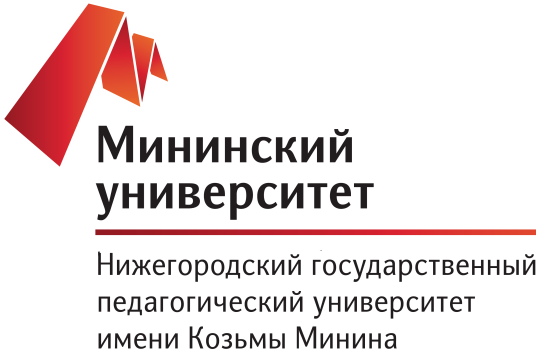 ОПОП по направлению подготовки44.03.03.  «Специальное (дефектологическое) образование», профиль подготовки «Логопедия»
М.1. «Метапрофильные основы дефектологии» - 20 з.е.
М.2
М.3
М.4
М.5
М.6
М.7. «Метапрофессиональные технологии сопровождения лиц с ОВЗ» - 16 з.е.
2
Реализация ОПОП Логопедия1-ый год обучения
Аттестация по модулю
Защита проекта
Аттестация по модулю
Междисциплинарный экзамен
Аттестация по модулю
Защита проекта
ПРАКТИКА
3
Реализация ОПОП Логопедия2-ый год обучения
Аттестация по модулю
Конференция
Аттестация по модулю
Логопедический биатлон
Моделирование профессиональных ситуаций
ПРАКТИКА
4
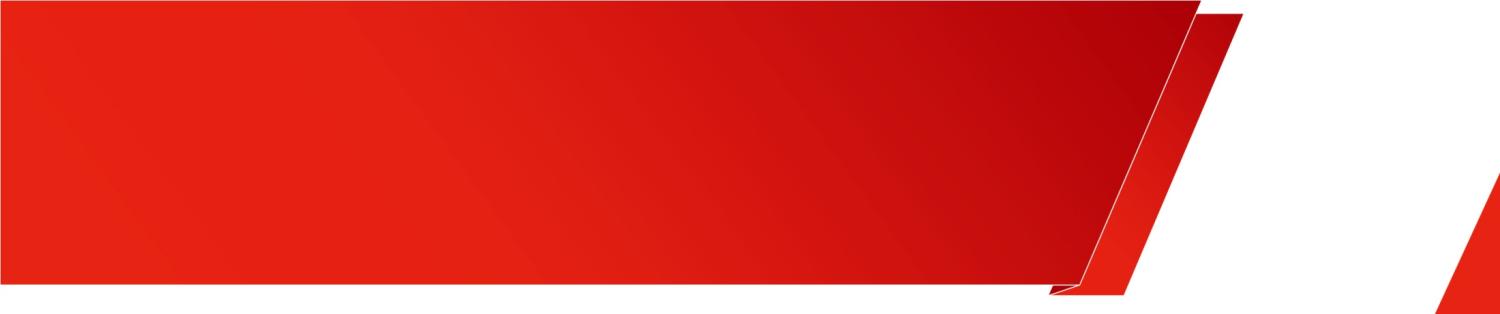 М.2. Филологические основы логопедии
Задачи
Задачи
5
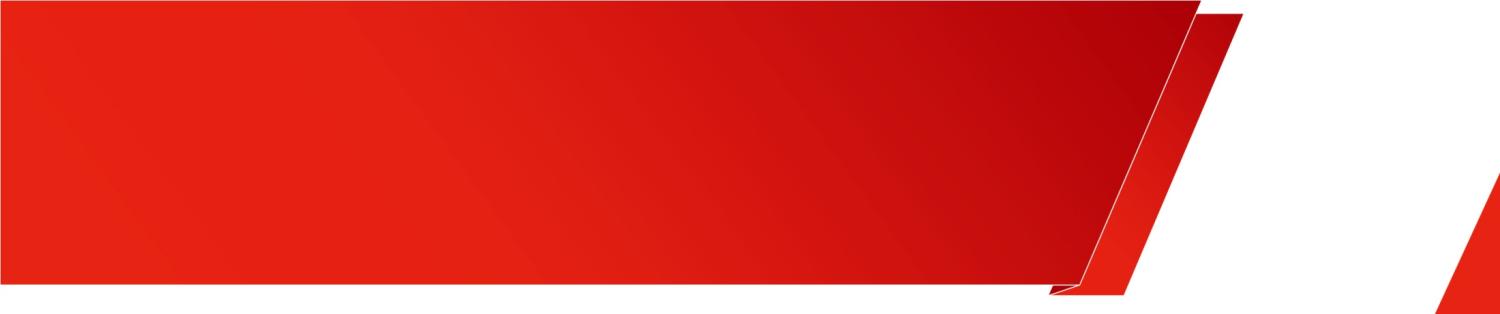 М. 2. Филологические основы логопедии
6
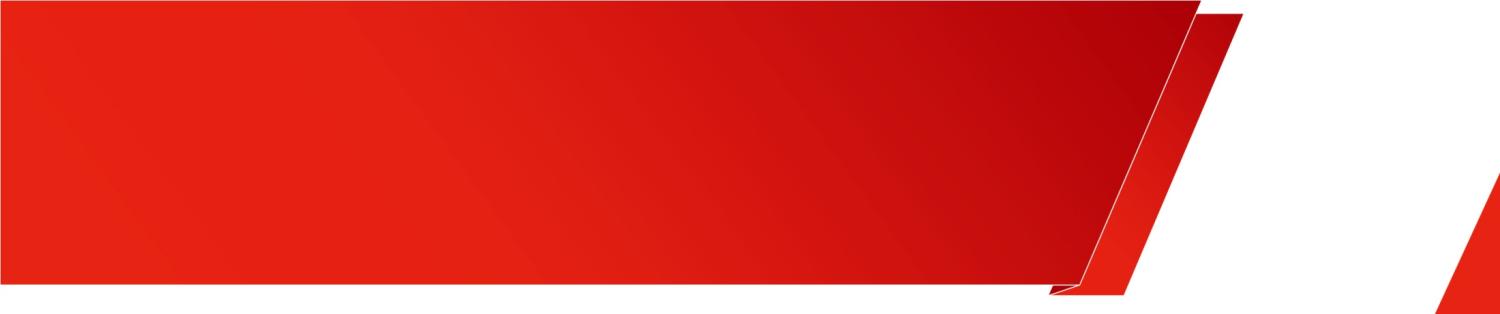 М. 2.Филологические основы логопедии
Обязательная дисциплина модуля
Психолингвистика – 2 з.е. (ОР.1.)
Курсы по выбору 
Три  из шести
Курсы по выбору 
Актуальные проблемы филологии – 1 з.е.
Логопедическая фонетика – 1 з.е.
Введение в теорию коммуникации – 1 з.е.
Введение в языкознание – 1 з.е.
Теория речевой деятельности – 1 з.е.
Развитие слова в онтогенезе – 1 з.е.
20
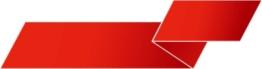 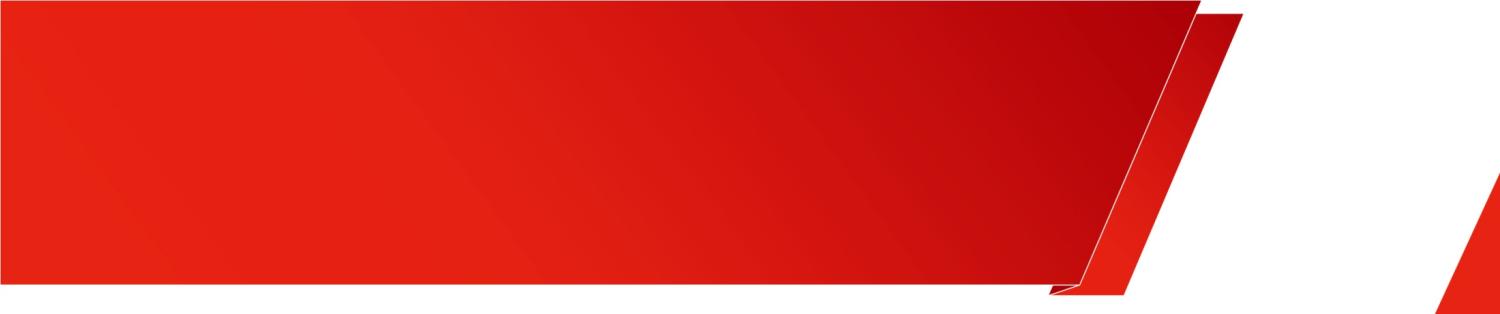 М.3. Логопедическое сопровождение лиц  с­ нарушениями звукопроизношения
8
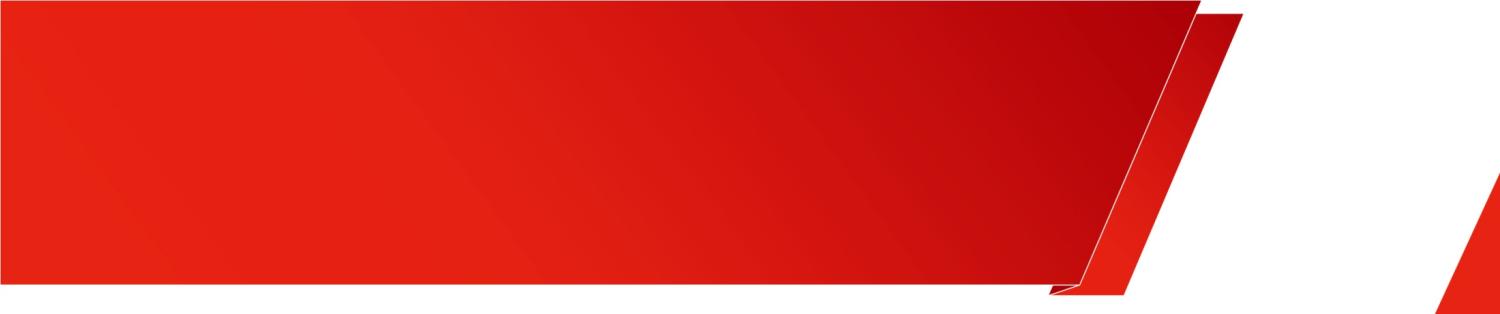 М. 3. Логопедическое сопровождение лиц  с­ нарушениями звукопроизношения
9
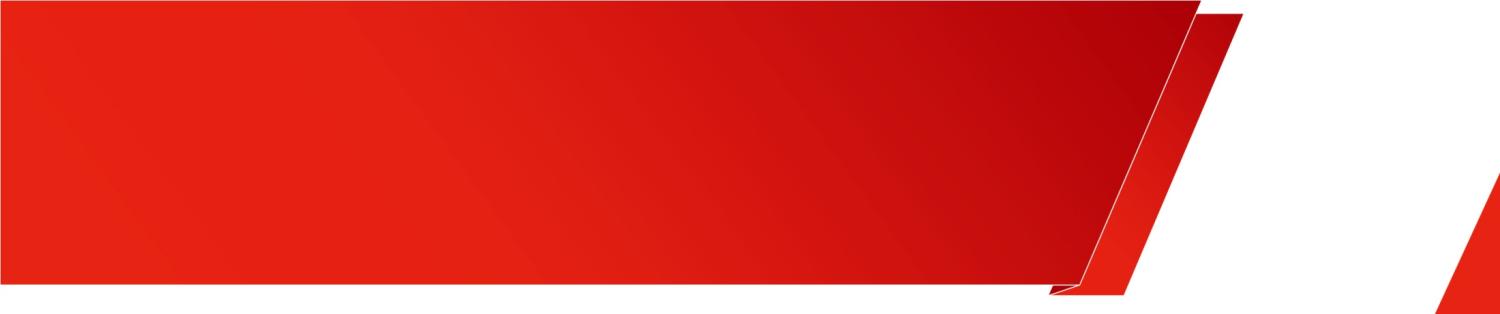 М.3. Логопедическое сопровождение лиц  с­ нарушениями звукопроизношения
Курсы по выбору 
Три из шести
Обязательные дисциплины модуля:
 Клинико-педагогический подход к нарушениям звукопроизношения – 5 з.е. (ОР.1.)
Организация и содержание деятельности логопеда при нарушениях звукопроизношения – 4 з.е. (ОР.2.)
Практика (3 з.е.)– 1 день в неделю
Логопедические игротехники – 1 з.е.
Нетрадиционные методы логопедической работы с дошкольниками – 1 з.е.
Миофункциональная коррекция – 1 з.е.
Медиатехнологии в логопедии – 1 з.е.
Нормализация мышечного тонуса в системе логопедической работы – 1 з.е.
Метод SAND-ART в практике коррекционной работы с детьми с нарушениями речи – 1 з.е.
10
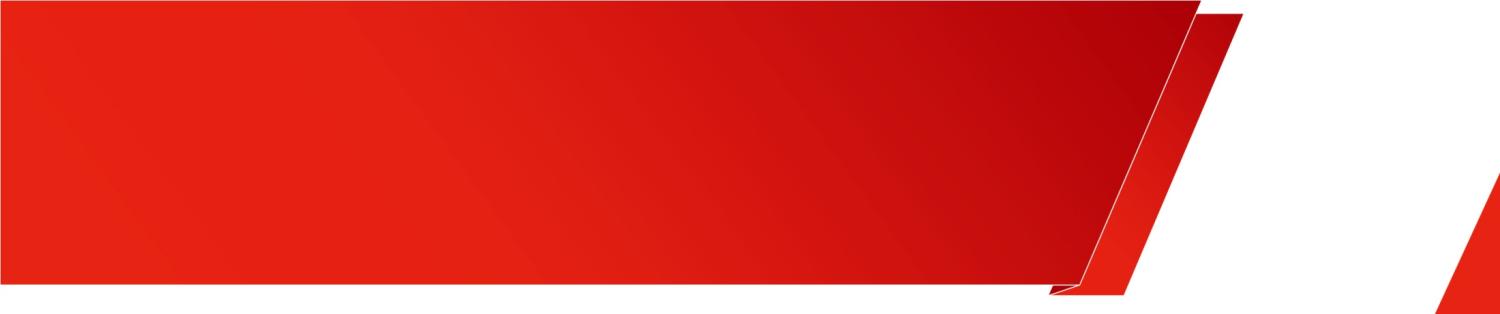 М. 3. Логопедическое сопровождение лиц  с­ нарушениями звукопроизношения
Аттестация по модулю



                             Защита проекта
11
М. 4. Вокальные и темпо-ритмические нарушения речи
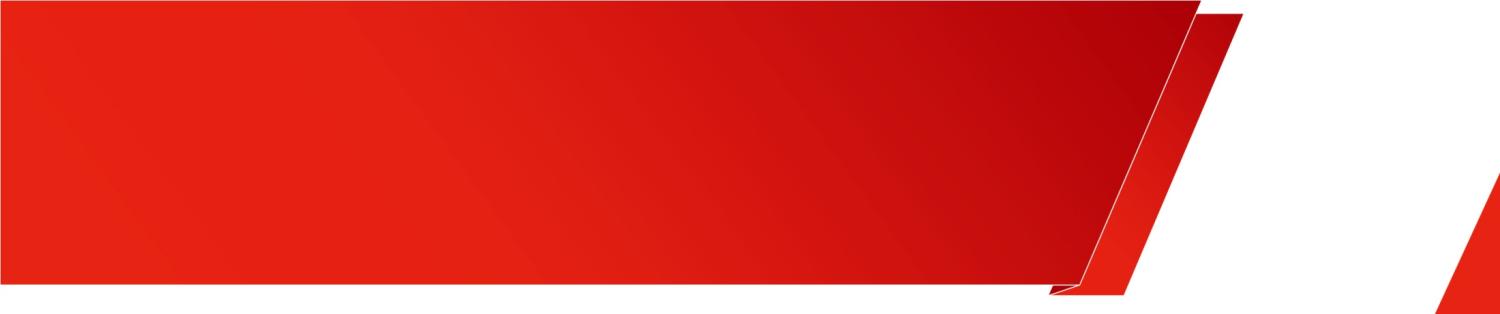 12
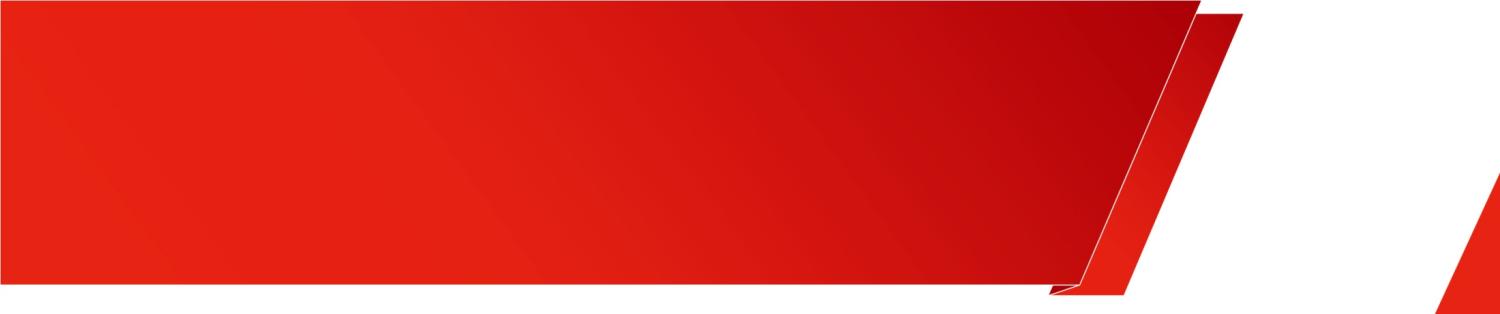 М. 4. Вокальные и темпо-ритмические нарушения речи
13
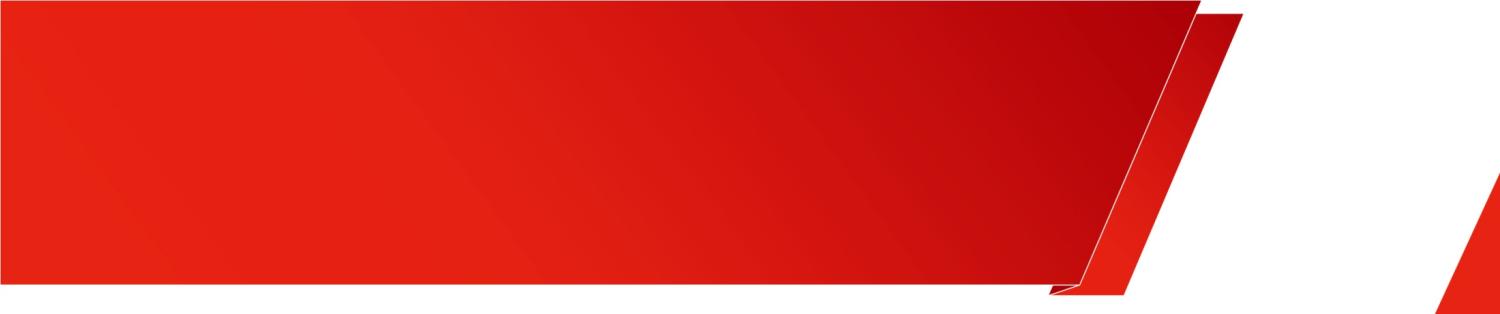 М. 4. Вокальные и темпо-ритмические нарушения речи
Курсы по выбору 
Три  из шести
Обязательные дисциплины модуля:
Системный подход к изучению вокальных и темпо-ритмических нарушений речи  - 8 з.е. (ОР.1.)
Организация и содержание деятельности логопеда при вокальных и темпо-ритмических нарушениях речи - 3 з.е.(ОР.2.)
Событие: Мастерская по постановке  голоса  и выразительности  речи – 1 з.е.
Практика 2 з.е.
Ритмо-динамическая коррекция речи – 2 з.е.
Фониатрия и фонопедия – 2 з.е.
Фоноритмика как метод  коррекционной работы - 2 з.е.
Альтернативные  и  поддерживающие  средства  коммуникации – 2 з.е.
Профессиональные нарушения голоса - 2 з.е.
Использование комплекса БОС Логостатус в коррекции заикания – 2 з.е.
14
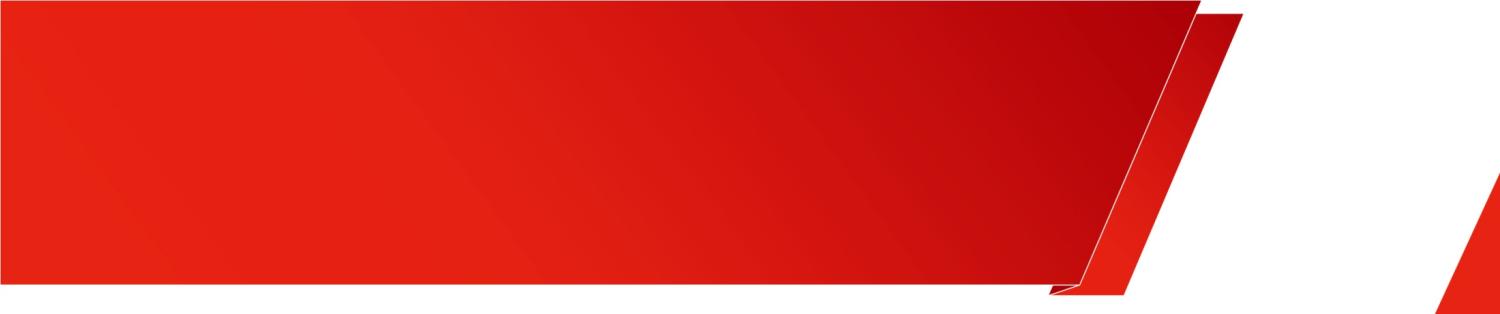 М. 4. Вокальные и темпо-ритмические нарушения речи
Аттестация по модулю
Творческое портфолио
15
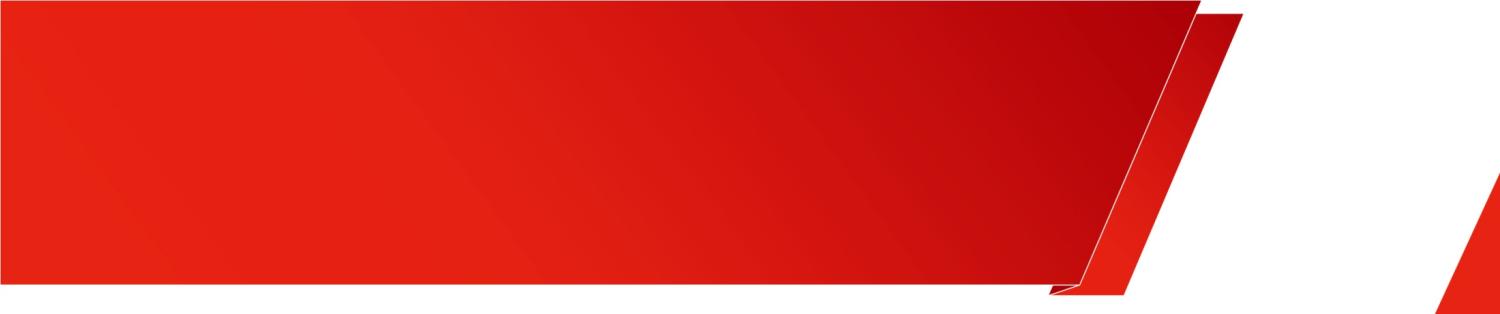 М.5. Стратегия и тактика логопедической помощи лицам со структурно-семантическими нарушениями речи
16
М. 5.Стратегия и тактика логопедической помощи лицам со структурно-семантическими нарушениями речи
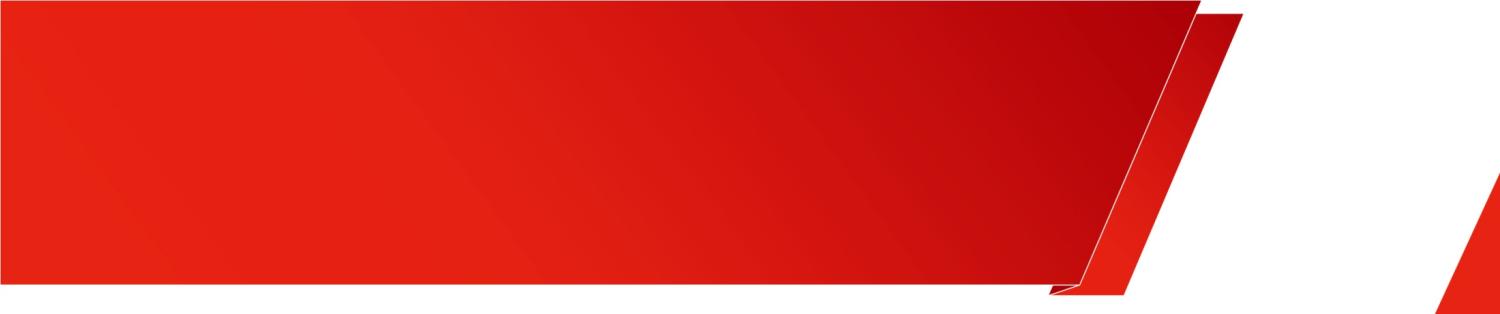 17
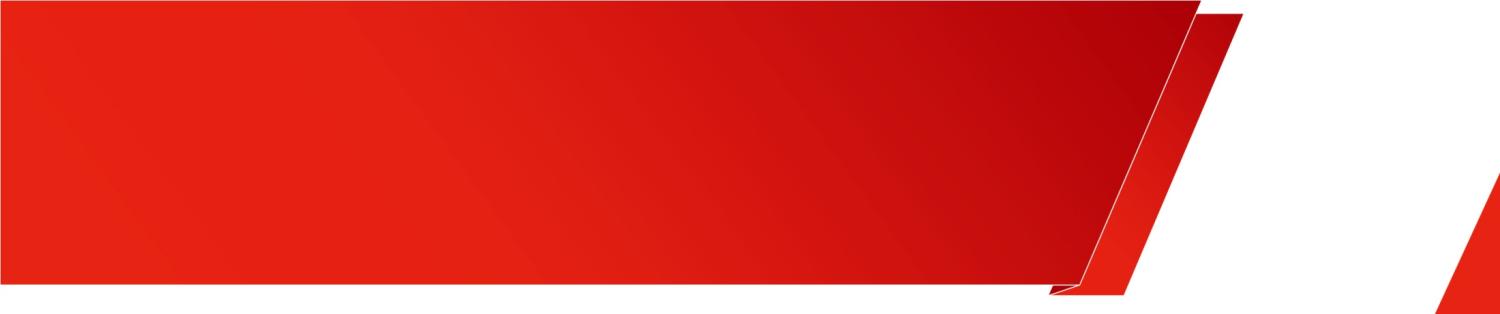 М. 5.Стратегия и тактика логопедической помощи лицам со структурно-семантическими нарушениями речи
Курсы по выбору 
Три  из семи
Обязательные дисциплины модуля:
 Деятельностный подход  в изучении системных нарушений речи– 6 з.е.(ОР.1.)
Организация и содержание работы логопеда при структурно-семантических нарушениях речи – 5 з.е. (ОР.2.)
Практика 2 з.е.
Клинические основы логопатологии детского возраста – 2 з.е.
Диагностика сложных случаев ЗРР в раннем возрасте– 2 з.е.
Комплексный подход к нейрореабилитации детей с патологией речи и других ВПФ– 2 з.е.
Восстановительное обучение при афазии– 2 з.е.
Кинезиология в системе логопедической работы – 2 з.е.
Дифференциальная диагностика тяжелых нарушений речи – 2 з.е.
Реабилитационные технологии в логопедии– 2 з.е.
18
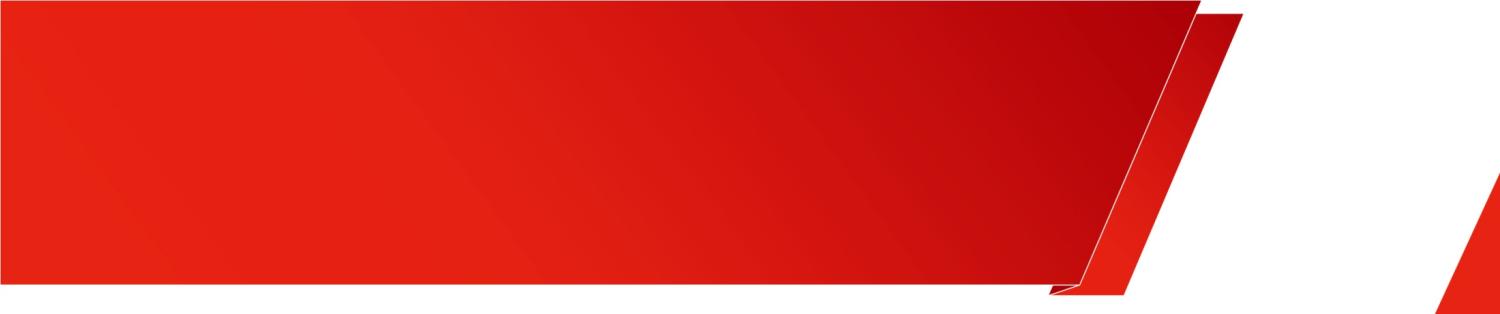 М. 5. Стратегия и тактика логопедической помощи лицам со структурно-семантическими нарушениями речи
Аттестация по модулю


      
                     Логопедический биатлон – 1 з.е.
19
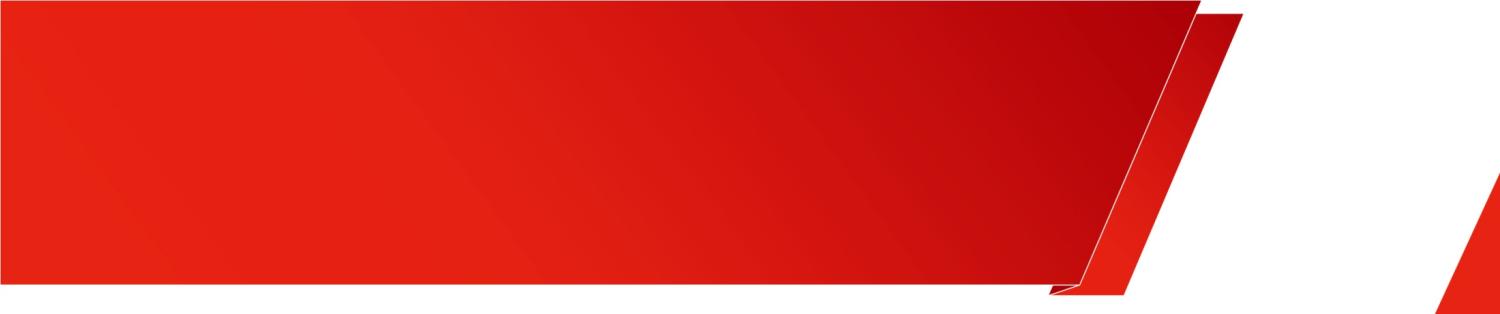 М.6. Организация и содержание логопедической работы по  по профилактике и коррекции нарушений письма и чтения
20
М.6. Организация и содержание логопедической работы по  по профилактике и коррекции нарушений письма и чтения
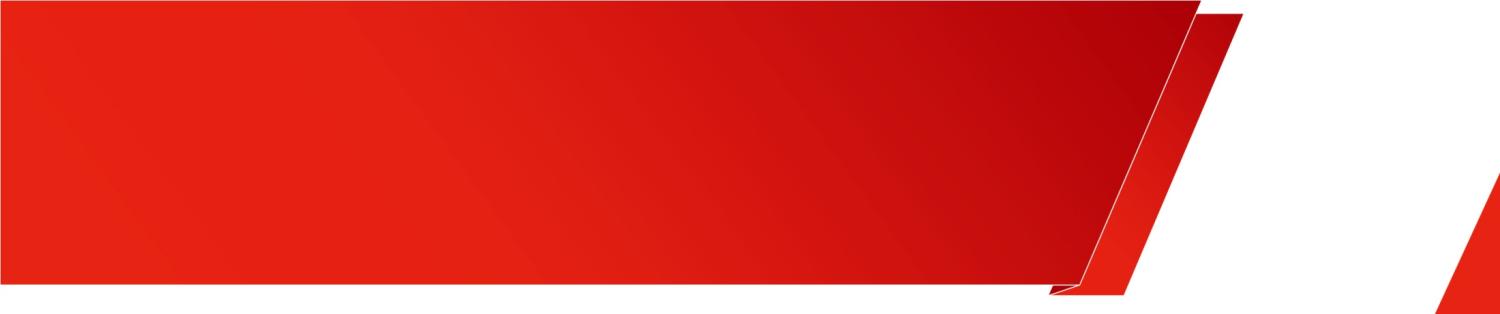 21
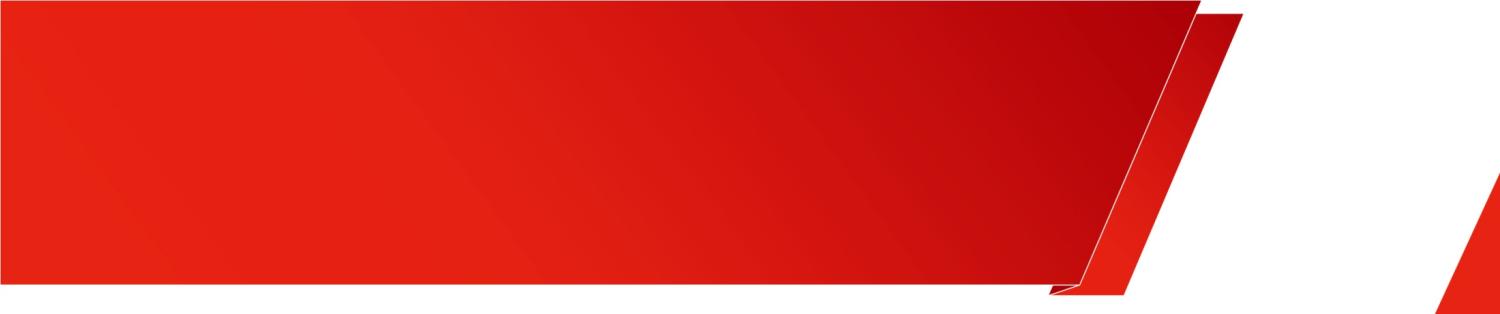 М.6. Организация и содержание логопедической работы по  по профилактике и коррекции нарушений письма и чтения
Курсы по выбору 
Два из шести
Обязательные дисциплины модуля:
Системный подход к анализу нарушений письма и чтения-5 з.е.
Организация и содержание деятельности логопеда при нарушениях письма и чтения – 3 з.е.
Событие: Проектирование  коррекционно-развивающих программ  для детей с нарушениями письменной речи- 1 з.е.
Практика 2 з.е. 
НИР 2 з.е.
Вариативные стратегии  логопедического сопровождения  школьников с нарушениями речи – 2 з.е.
Содержание и методы логопедического воздействия при дизорфографии – 2.з.е.
Инновационные технологии развития речевой деятельности детей  школьного возраста – 2 з.е.
Логопедическая технология коррекции нарушения письма у левшей - 2 з.е.
Феноменология  билингвизма в логопедии – 2 з.е.
Нейропсихологическая диагностика и консультирование при нарушениях  письма и чтения-2 з.е.
22
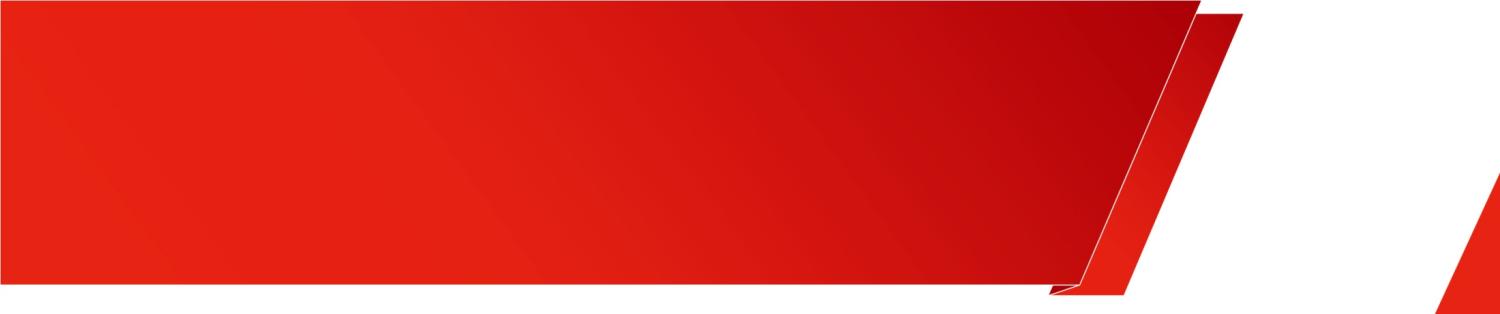 М.6. Организация и содержание логопедической работы   по профилактике и коррекции нарушений письма и чтения
Конференция – 1 з.е.
Аттестация по модулю
23
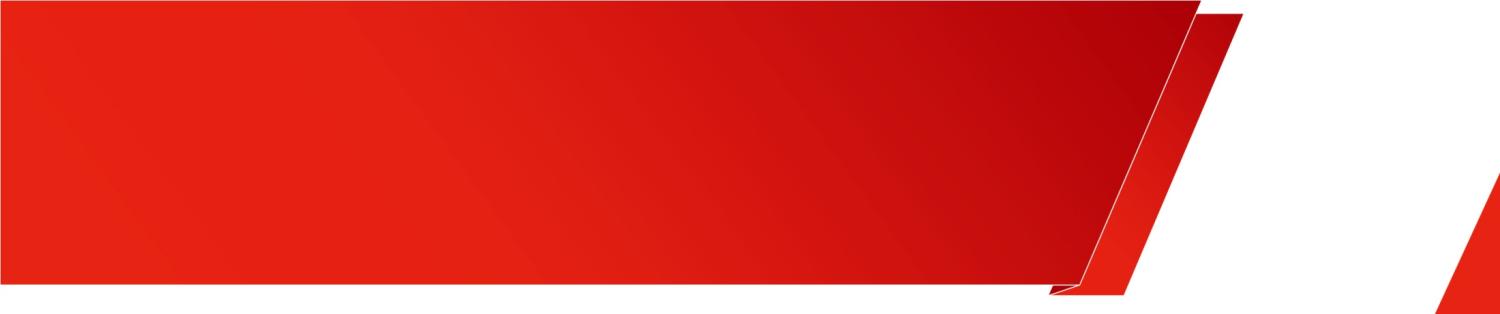 ОПОП      ЛОГОПЕДИЯ
ПРАКТИКА
М. 3. Интегрированная логопедическая практика в дошкольной организации – 3 з.е. – 1 раз в неделю

М. 4. Логопедическая практика в организациях образования и здравоохранения – 2 з.е.

М. 5. Комплексная логопедическая  практика – 2 з.е.

М. 6.  Стажировка  на логопункте общеобразовательной школы  – 2 з.е.
24
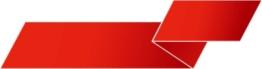 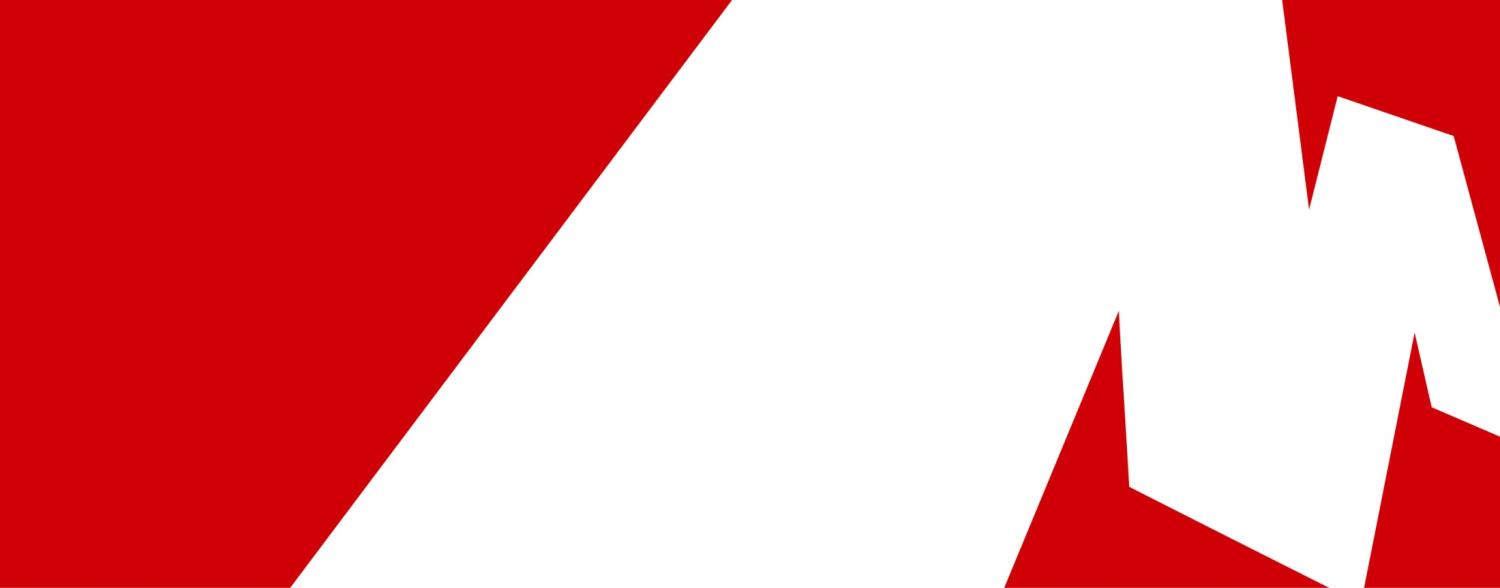 Спасибо за внимание
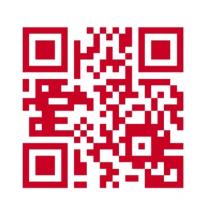 mininuniver.ru